Reinventing Assessment and Feedback:Making Assessment  and Feedback more effective, more efficient, and more manageable
Leicester College
Friday January 27th 2017
Phil Race
(from Newcastle-upon-Tyne)
BSc  PhD  PGCE  FCIPD  PFHEA   NTF 
Follow Phil on Twitter: @RacePhil 
Visiting Professor:  University of Plymouth and University of Suffolk
Emeritus Professor, Leeds Beckett University and University of South Wales
This slide has two purposes….
To focus the data projector, if necessary, and…
...to persuade colleagues never to put this sort of detail onto a slide!
About Phil…
First a musician
Then a writer
Then a scientist
Then a researcher
Then a lecturer and warden at what is now USW
Got interested in how students learn
And the effects assessment and feedback have on them
And how we teach them
Gradually became an educational developer
And now ‘retired’!?

Currently…
Visiting Prof: Plymouth
Emeritus Prof: Leeds Beckett
Based at Newcastle, UK
	And on trains
And an expert…
on train routes and timetables!
Thanks to students
I could not do what I do nowadays if I did not continue to spend a fair bit of my time working with students – they’ve taught me most of what I know.
About this workshop
Assessment and feedback are at the sharp end of the learning experience for students, and are among the most difficult things that we can do well as teachers. It is only too easy for us to end up spending ages on marking work using feedback methods that don't work well, and to use assessment methods which aren't very good at measuring students' evidence of achievement of the intended learning outcomes on our programmes. 
This workshop will address these issues, and the need to make assessment and feedback more manageable for staff and students, as well as maximise both to enhance student learning.
Outline programme
1000 	Introduction, getting to know each other.
1010 	Post-it exercise: 'assessment and feedback would work much better for my students if only I...' and debrief.
1030 	Summary of what the gurus say about assessment and feedback.
1100 	Validity, reliability, transparency, authenticity.
1120 	Coffee break
1140 	Smarter feedback: what goes wrong with feedback?
1200 	Group exercise: maximising the effectiveness and efficiency of feedback.
1240 	Some ways of getting better feedback to more students in less time.
1300 Close of workshop.
You will be able to download my main slides
You don’t need to take notes.
I’ll put the main slides up on my website by lunchtime tomorrow: (http://phil-race.co.uk/)
I won’t include pictures and video-clips, as this would make the file-size too large.
I may sometimes go through slides quite fast, but you can study them as you wish at your leisure.
Intended learning outcomes
After participating in this workshop you should be better able to:
Review the status of assessment and feedback in the context of students in 2017.
Explore what the gurus say about developing assessment and feedback.
Explore ways of making assessment and feedback more effective, efficient and manageable.
Downloadable resource materials
Expanded discussion of many aspects of today’s ideas can be found at:
http://phil-race.co.uk/2016/10/feedback-digest-lthechat65/ (Most of the stuff on feedback from my latest two books!)
http://phil-race.co.uk/2016/10/lthe-tweetchat-lthechat-wed-oct-19-8-00-9-00-pm/ 
http://phil-race.co.uk/2015/01/assessment-bits-new-editions/ (Most of the stuff on assessment from my latest two books!)
Announcement about mobile phones and laptops...
Good morning everyone – please turn on your ‘phones and computers.
Please post your thoughts, comments and ideas to the hashtag #philatleics17 Thanks!
Try #LTHEchat on Wednesday evenings from 20.00-21.00.
Evidence-based practice
In the last decade, there’s been a great deal of international evidence-based research on assessment, feedback, learning and teaching. I’d like to alert you to how some of this can help us enhance students’ learning.
The next three slides show just some of the published evidence.
16 sources about assessment, feedback and learning in higher education
Knight, P. and Yorke, M. (2003) Assessment, learning and employability, Maidenhead, UK SRHE/Open University Press.
The TESTA project (http://www.testa.ac.uk/) Transforming the Experience of Students through Assessment, (Bath Spa, Chichester, Winchester and Worcester)
Flint, N. R. and Johnson, B. (2011) Towards fairer university assessment – recognising the concerns of students, London: Routledge.
ETC Toolkit (2015) (Enhancing the Curriculum) www.etctoolkit.org.uk 
HEA (2012) A Marked Improvement: transforming assessment in higher education, York: Higher Education Academy (http://www.heacademy.ac.uk/assets/documents/assessment/A_Marked_Improvement.pdf )
16 sources about assessment, feedback and learning in higher education
Boud, D. and Associates (2010) Assessment 2020: seven propositions for assessment reform in higher education Sydney: Australian Learning and Teaching Council.
Carless, D. (2015) Excellence in University Assessment: Learning from award-winning practice, London: Routledge.
Race, P. (2014) Making learning happen: 3rd edition London: Sage.
Hunt, D. and Chalmers, L. (eds) (2012) University Teaching in Focus: a learning-centred approach see Chapter 5: Using effective assessment to promote learning, Sally Brown and Phil Race Australia: ACER Press, and London: Routledge.
Price, M., Rust, C., O’Donovan, B. and Handley, K. (2012) Assessment Literacy, Oxford: the Oxford Centre for Staff and Learning Development (based on the ‘ASKe’ Project).
16 sources about assessment, feedback and learning in higher education
Evans, C. (2013) Making Sense of Assessment Feedback in Higher Education, Review of Educational Research Vol. 83, No. 1, pp. 70–120. http://journals.sagepub.com/doi/abs/10.3102/0034654312474350 
Sambell, K., McDowell, L. and Montgomery, C. (2013) Assessment for Learning in Higher Education, London: Routledge.
Brown, S. (2015) Learning, teaching and assessment in higher education: global perspectives, Basingstoke: Palgrave-Macmillan.
Race, P. (2015) The Lecturer’s Toolkit: 4th edition, London, Routledge.
Parkin, D (2017) Leading Learning and Teaching in Higher Education – the key guide to designing and delivering courses, London: Routledge.
Lea, J. (ed.) (2015) Enhancing Learning And Teaching In Higher Education: Engaging With The Dimensions Of Practice, London, Open University Press
3rd edition
Phil Race
2014: Sage: London

Three short videos
 (1) About making learning happen in general: http://tinyurl.com/l7yddya 

(2) Five top tips for lecturers: http://tinyurl.com/nxhohe3 

(3) On being an author, and the changes in the 3rd edition: http://tinyurl.com/oqfkkdc
The Lecturer’s Toolkit
4th Edition
Phil Race
London: Routledge, 
2015.
A marked improvement: HEA, 2012
This publication was developed through collaborative working and writing involving a group of experts in the field of higher education (including 7 NTFs): 
Dr Simon Ball (JISC TechDis), 
Carolyn Bew (Higher Education Academy), 
Professor Sue Bloxham NTF (University of Cumbria), 
Professor Sally Brown NTF (Independent Consultant), 
Dr Paul Kleiman (Higher Education Academy), 
Dr Helen May (Higher Education Academy),
Professor Liz McDowell NTF (Northumbria University), 
Dr Erica Morris (Higher Education Academy), 
Professor Susan Orr NTF (Sheffield Hallam University), 
Elaine Payne (Higher Education Academy), 
Professor Margaret Price NTF (Oxford Brookes University), 
Professor Chris Rust NTF  (Oxford Brookes University), 
Professor Brenda Smith (Independent Consultant) 
Judith Waterfield NTF (Independent Consultant).
More formative, less summative
The change that has the greatest potential to improve student learning is a shift in the balance of summative and formative assessment. Summative assessment has important purposes in selection, certification and institutional accountability, but its dominance has distorted the potential of assessment to promote learning (assessment for learning). (HEA, 2012, p.9)
Marks get in the way
The imperatives of summative assessment necessarily limit the use of assessment methods that have demonstrable value for learning, such as feedback on drafts, group assessment, peer learning and work-based assessment. The need to provide a reliable, verifiable mark for each individual for each assignment can either limit the methods we use or create justifiable concerns about consistency and fairness in marking. (HEA 2012, p.9)
Boud et al 2010: ‘Assessment 2020’
Assessment has most effect when...:
It is used to engage students in learning that is productive.
Feedback is used to actively improve student learning.
Students and teachers become responsible partners in learning and assessment.
Students are inducted into the assessment practices and cultures of higher education.
Assessment for learning is placed at the centre of subject and program design.
Assessment for learning is a focus for staff and institutional development.
Assessment provides inclusive and trustworthy representation of student achievement.
Boud et al, 2010
David Boud (University of Technology, Sydney), Royce Sadler (Griffith University), Gordon Joughin (University of Wollongong), Richard James (University of Melbourne), Mark Freeman (University of Sydney), Sally Kift (Queensland University of Technology), Filip Dochy (University of Leuven), Dai Hounsell (University of Edinburgh), Margaret Price (Oxford Brookes University), Tom Angelo (La Trobe University), Angela Brew (Macquarie University), Ian Cameron (University of Queensland), Denise Chalmers (University of Western Australia), Paul Hager (University of Technology, Sydney), Kerri-Lee Harris (University of Melbourne), Claire Hughes (University of Queensland), Peter Hutchings (Australian Learning and Teaching Council), Kerri-Lee Krause (Griffith University), Duncan Nulty (Griffith University), Ron Oliver (Edith Cowan University), Jon Yorke (Curtin University), Iouri Belski (RMIT University), Ben Bradley (Charles Sturt University), Simone Buzwell (Swinburne University of Technology), Stuart Campbell (University of Western Sydney), Philip Candy (University of Southern Queensland), Peter Cherry (Central Queensland University), Rick Cummings (Murdoch University), Anne Cummins (Australian Catholic University), Elizabeth Deane (Australian National University), Marcia Devlin (Deakin University), Christine Ewan (Australian Learning and Teaching Council), Paul Gadek (James Cook University), Susan Hamilton (University of Queensland), Margaret Hicks (University of South Australia), Marnie Hughes-Warrington (Monash University), Gail Huon (University of Newcastle), Margot Kearns (University of Notre Dame, Sydney), Don Maconachie (University of the Sunshine Coast), Vi McLean (Queensland University of Technology,) Raoul Mortley (Bond University), Kylie O’Brien (Victoria University), Gary O’Donovan (University of Tasmania), Beverley Oliver (Curtin University), Simon Pyke (University of Adelaide), Heather Smigiel (Flinders University), Janet Taylor (Southern Cross University), Keith Trigwell (University of Sydney), Neil Trivett (University of Ballarat), Graham Webb (University of New England).
Post-it exercise
On a post-it, in your best handwriting, please write your own completion of the starter:
	“assessment and feedback would work much better for my students if only I.…”
Please swap post-its so that you’ve no idea who has yours.
If chosen, please read out with passion and drama the post-it you now have.
Please place them all on the chart as directed.
Now is the decade of Colleges’ dis-content!
Never mind the content – feel the learning
Modern institutions are moving away from being the guardians of content, (where everything was about ‘delivery’), towards foregrounding two major functions:
Recognising and accrediting achievement, wherever learning has taken place (i.e. getting the assessment right);
Supporting student learning and engagement (not least by making feedback work well for students).
The NSS Assessment and Feedback Agenda (2005-16)
The criteria used in marking have been clear in advance.
Assessment arrangements and marking have been fair.
Feedback on my work has been prompt.
I have received detailed comments on my work.
Feedback on my work has helped me to clarify things I did not understand.
The new NSS statements (2017)
Assessment and feedback
The criteria used in marking have been clear in advance 
Marking and assessment have been fair
Feedback on my work has been timely
I have received helpful comments on my work
Student voice
I have had the right opportunities to provide feedback on my course
Staff value students’ views and opinions about the course
It is clear how students’ feedback on the course has been acted on
One of my main worries...
We still tend to try to measure...
	...what’s in students’ heads, and what they can do with what’s there...
	in terms of two unsatisfactory proxies ... 
what comes out of students’ pens in exams;
2.	what comes out of their keyboards in essays and reports.
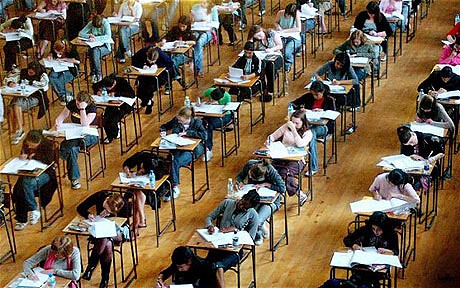 The read-write industry
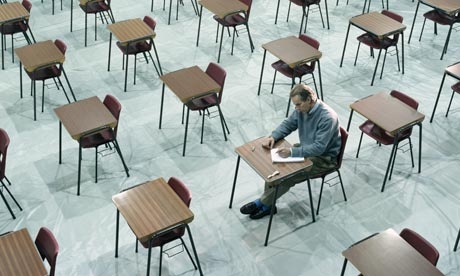 In the exam room you’re on your own
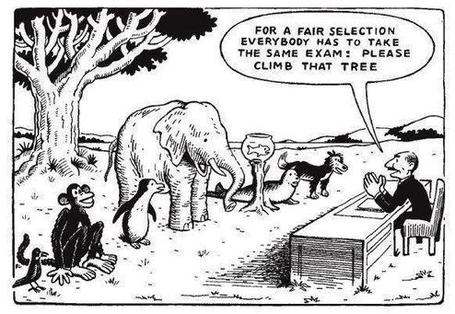 Drives most learning
Is assessment broken?
What students think
Some 
assessment
issues
Assessment as learning
Validity
Whodunit?
Fairness
“[The] pupils got it all by heart; and, when Examination-time came, they wrote it down; and the Examiner said ‘Beautiful! What depth!’ 
	They became teachers in their turn, and they said all these things over again; and their pupils wrote it down, and the examiner accepted it; and nobody had the ghost of an idea what it meant”Lewis Carroll, 1893
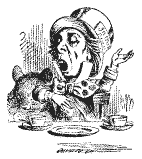 Active
Experimentation
Abstract
Conceptualisation
Concrete
Experience
Reflective
Observation
So now, it’s time to re-think:
How students really learn – and how we can help make learning happen for them;
How to make feedback really work for students;
How best to measure and accredit students’ achievement (not just more of the same old tired methods).
Albert Einstein
“It is simply madness to keep doing the same thing, and expect different results”
Teaching – and research – and reflection:the ten most important words
Why?
What?
Who?
Where?
When?
How?
Which?
So what?
Wow?
And the most powerful four-letter word in the English language...
	????
‘what’ is getting ever less important
Columbia University research published recently (2011) in Science magazine shows that people are much less prepared to remember ‘what’, but better at remembering where to access information, and how to do so.
Betsy Sparrow, one of the principal researchers, concludes that the internet has become ‘an external memory source that we can access at any time. ... Just as we learn through transactive memory who knows what in our families and offices, we are learning what the computer ‘knows’ and when we should attend to where we have stored information in our computer-based memories. We are becoming symbiotic with our computer tools.
Published Online July 14 2011 < Science Express Index Science DOI: 10.1126/science.1207745 
Report: Google Effects on Memory: Cognitive Consequences of Having Information at Our Fingertips Betsy Sparrow,*, Jenny Liu, Daniel M. Wegner
Teaching – and research – and reflection:the ten most important words
Why? (rationale)
What? (content)
Who? (people, you, me, them)
Where? (locations)
When? (times)
How? (processes)
Which? (decisions)
So what? (importance?)
Wow? (impact?)
And the most powerful four-letter word in the English language...
	????
The guru Royce Sadler
“The indispensable conditions for improvement are that the student comes to hold a concept of quality roughly similar to that held by the teacher, is able to monitor continuously the quality of what is being produced during the act of production itself, and has a repertoire of alternative moves or strategies from which to draw at any given point. In other words, students have to be able to judge the quality of what they are producing and be able to regulate what they are doing during the doing of it”. (Sadler 1989). (my italics)
Making assessment manageable: we need to:
Ripples on a pond….
Verbalising
Assessing
making informed judgements
Strive to enhance our students’ want to learn;
Help students to develop ownership of the need to learn;
Keep students learning by doing, practice, trial-and-error, repetition;
Ensure students get quick and useful feedback – from us and from each other;
Help students to make sense of what they learn.
Get students deepening their learning by coaching other students, explaining things to them.
Allow students to further deepen their learning by assessing their own learning, and assessing others’ learning – making informed judgements.
Wanting/
Needing
Doing
Doing
Making sense
Feedback
Phil’s ‘musts’ for assessment
Assessment must be:
Valid
Reliable 
fair, consistent;
Transparent
Authentic
Manageable
Inclusive
Assessment must be valid
Are we measuring what we set out to measure?
Or are we measuring other things that are less important?
…such as what students can write about what they can remember about what they learned...
For example, most traditional time-constrained exams may be quite reliable, quite transparent, but not at all valid. 
i.e. not really measuring in the most sensible possible way students’ achievement of the published intended learning outcomes.
Phil’s ‘musts’ for assessment
Assessment must be reliable
Are we getting away from ‘putting down the number we first thought of’?
Would double-marking reveal serious inconsistencies?
I mean, of course, blind anonymous double marking – but this is not always possible (not to mention not manageable).
Can we justify our marks or grades to students?
Phil’s ‘musts’ for assessment
Assessment must be transparent
There should be no hidden agendas.
Criteria should be open and understandable to all.
Students should no longer be playing the game of ‘guess what’s in teacher’s mind’ when they prepare to answer our questions or do our coursework.
Assessment should reflect strongly that which students are intended to learn
Phil’s ‘musts’ for assessment
Assessment must be authentic
(1) ‘whodunit?’
We need to know that we are assessing the work of the candidate – their own work rather than that of others.
This has caused some institutions to move back towards the use of unseen time-constrained written exams.
‘Self’ authenticity can in fact be tested quite efficiently by oral exams – vivas, even ‘micro-vivas’.
Phil’s ‘musts’ for assessment
Assessment must be authentic
(2) ‘real-world’ authenticity
Assessment needs to be closer to the real-world that students are heading towards.
For example, lawyers, accountants, managers, doctors don’t often write about models and theories.
In medical education, OSCEs (objective, structured clinical exams) aim to replicate the things doctors need to do every day.
Phil’s ‘musts’ for assessment
Assessment must be manageable
Manageable for us, and manageable for students.
We don’t want to drive them (further) towards surface learning, nor do we want to diminish our reliability or validity.
In particular, the time spent on assessment needs to deliver rich harvests of feedback to students, which they use – feed-ahead in particular.
Phil’s ‘musts’ for assessment
The assessment conundrum
We often end up measuring that which is easy to measure, rather than that which is important.
“if you can measure it, it probably isn’t it !”
Phil’s ‘musts’ for assessment
Why diversify assessment?
All assessment formats disadvantage some students.
We need to ensure that we don’t disadvantage the same students time after time, and that all students have opportunities to demonstrate their optimum potential.
Phil’s ‘musts’ for assessment
Face-to-face communication
Making all the channels work
Saturday, 28 January 2017
49
Face-to-face one-to-one feedback activity
On the signal to start, please stand up, and work in pairs, moving around the room, talking to different people using the script which follows…
The script:
A		‘Hello’ (or equivalent).
B 		‘Hello’ (or equivalent).
A 		‘You are late’.
B 		‘I know’.
Try to do it completely differently each time.
The power of face-to-face communication
What will I be expected to show for this?
What does a good one look like, and a bad one?
Where does this fit into the big picture?
When explaining assessment criteria to students, and when linking these to evidence of achievement of the intended learning outcomes, we need to make the most of face-to-face whole group contexts and...
Tone of voice
Body language
Facial expression
Eye contact
The chance to repeat things
The chance to respond to puzzled looks
Some things don’t work nearly so well just on paper         or on screens.
Constructive Alignment: John Biggs
Some of the 
tools we can 
use in 
face-to-face 
contexts
Sally Brown on feedback, 2015
Concentrating on giving students detailed and developmental feedback is the single most useful thing we can do for our students, particularly those from disadvantaged backgrounds, who may not understand the rules of the higher education game. The time we spend on giving detailed and developmental formative and summative feedback should not be skimped: this is crucial to foster student learning and is the most time-consuming aspect of assessment but arguably the most important thing we do for learners.
Once we have spent time on giving students feedback, it is a sad waste if students don’t make good use of it. We need to explore ways to incentivise reading and using of feedback since students often don’t bother, just looking at the mark given. This can be wasteful of staff effort and a missed opportunity for students…
Five things students really hate about feedback
Poorly written comments that are nigh on impossible to decode, especially when impenetrable acronyms or abbreviations are used, or where handwriting is in an unfamiliar alphabet and is illegible. 
Cursory and derogatory remarks that leave them feeling demoralised ‘Weak argument’, ‘Shoddy work’, ‘Hopeless’, ‘Under-developed’, and so on. 
Value judgements on them as people rather than on the work in hand.
Five things students really hate about feedback
Vague comments which give few hints on how to improve or remediate errors: ‘OK as far as it goes’, ‘Needs greater depth of argument’, ‘Inappropriate methodology used’, ‘Not written at the right level’. 
Feedback that arrives so late that there are no opportunities to put into practice any guidance suggested in time for the submission of the next assignment.
(Adapted from Brown, 2015)
Fishing for feedback?
Feedback is like fish.
If it is not used quickly, it becomes useless.
	(Sally Brown).
Give a man a fish,
Feed him for a day.
Teach a man to fish,
Feed him for a lifetime.
	(Maimonides: 1135-1204)
Make feedback timely, while it still matters to students, in time for them to use it towards further learning, or to receive further assistance.
	(Graham Gibbs)
And he’ll learn to drink beer in boats
And you won’t see him for weeks!
(Australian proverb).
Face to face feedback
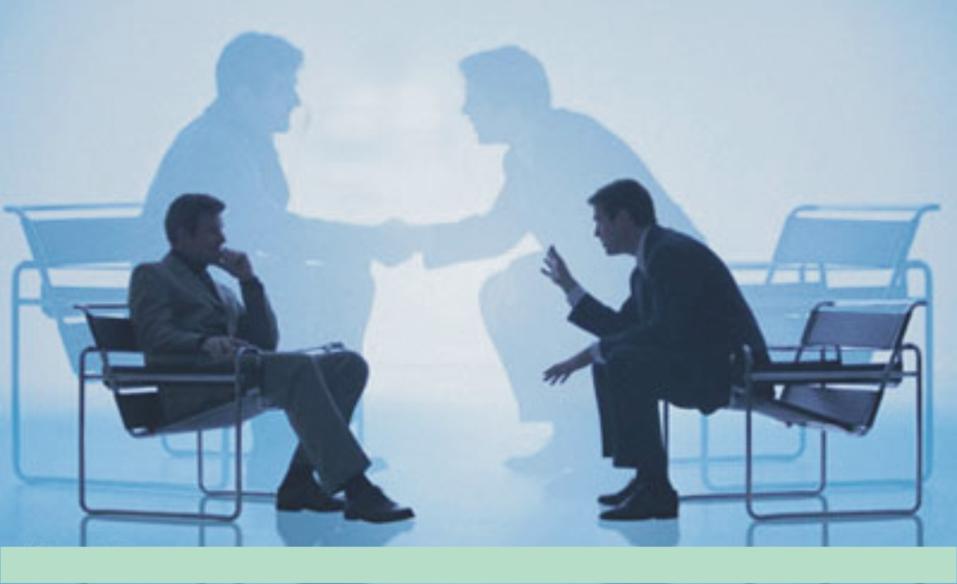 Hands-on feedback?
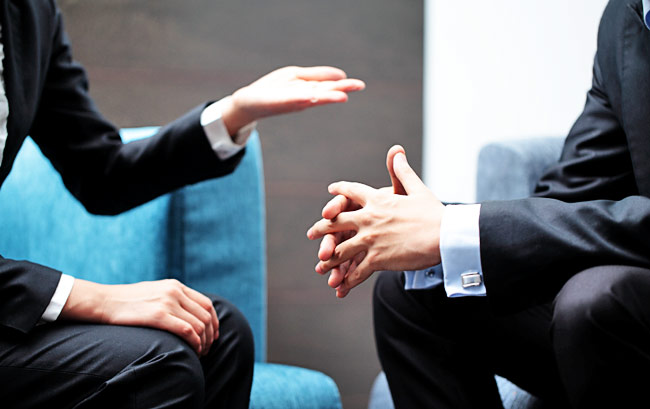 Feed-forward
Language of feedback
National Student Survey
Some feedback
issues
Timing: 
24-hours!
Written, printed, 
on-screen
Efficiency
Face to face
oral
What’s wrong with feedback?
Students get it too late.
And too often, it’s just words on paper.
It doesn’t help them enough.
They often don’t take enough notice of it.
But what’s really wrong with feedback?
Too often it’s one-way – monologic.
What students want is dialogue.
They want to talk to us about their work.
But they’re scared to talk to us, for various reasons:
In case it leads to lower marks;
In case they’re ‘found out’;
In case they feel stupid.
Royce Sadler on feedback:
Higher education teachers are often frustrated by the modest impact feedback has in improving learning. The status of feedback deserves to be challenged on the grounds that it is essentially about telling. For students to become self-sustaining producers of high quality intellectual and professional goods, they must be equipped to take control of their own learning and performance. (Sadler, 2013)
Sadler, D. R. (2013). Opening up feedback: Teaching learners to see. In Merry, S., Price, M., Carless, D., & Taras, M. (Eds.) Reconceptualising feedback in higher education: Developing dialogue with students. (Ch. 5, 54‑63). London: Routledge.
Sadler, D. R. (2010). Beyond feedback: Developing student capability in complex appraisal. Assessment & Evaluation in Higher Education, 35(5), 535-550.
Students need to be exposed to, and gain experience in making judgements about a variety of works of different quality…They need planned rather than random exposure to exemplars, and experience in making judgements about quality. They need to create verbalised rationales and accounts of how various works could have been done better. ...
Sadler, D. R. (2010). Beyond feedback: Developing student capability in complex appraisal. Assessment & Evaluation in Higher Education, 35(5), 535-550.
Finally, they need to engage in evaluative conversations with teachers and other students. Together, these three provide the means by which students can develop a concept of quality that is similar in essence to that which the teacher possesses, and in particular to understand what makes for high quality (p. 544).
Dylan Wiliam on feedback April 2014 (online)
There really is a lot of rot talked about how feedback should and should not be given.
...people forget that the only good feedback is that which is acted upon, which is why the only thing that matters is the relationship between the teacher and the student. 
Every teacher knows that the same feedback given to one student will improve that student’s learning but to another student, of similar achievement, will make that student give up. Teachers need to know their students, so that they know when to push, and they know when to back off. ...hardly any studies look at the responses cued in the individual recipient by the feedback.
Smarter feedback	getting better feedback to more students in less time!
Phil Race
(from Newcastle-upon-Tyne)
BSc  PhD  PGCE  FCIPD  PFHEA   NTF 
Follow Phil on Twitter: @RacePhil 
Visiting Professor:  University of Plymouth and University of Suffolk
Emeritus Professor, Leeds Beckett University and University of South Wales
Damaging feedback...
(From LTHE digest, available in full on my website)
I got some student evaluation feedback that really stung ... wasn't that long ago either! .
I recall - "could do better" - what's that all about?
''weak'" for art on successive school reports. (Showed sustainability though?)
'don't bother getting up on Monday morning' after a failed assignment by a maths teacher at secondary school
missing out on an A as I read the question slightly wrong
A big red cross through something I'd put some effort into, devastating
I wear my feedback like scars. Some of the wounds still fester.
Being told that I was holding up everyone because I didn't understand maths GCSE lesson
my only consolation was they pulled apart my punctuation and grammar but their feedback was full of typos!
'Kerry has ability to do well when she puts her mind to it' Response, Kerry will put her mind to it when she's not bored to death
The worst feedback I eve received on a sweated-over assignment was 'Fine as far as it goes' Grrrh!
Feedback, and…
Feed-forward
Ripples on a pond….
Motivates students – helps them to want to learn;
Helps students to identify what they need to do next;
Helps students to take action to improve their learning;
Helps students to make sense of what they are learning;
Helps them to further make sense of their learning by engaging in real dialogue with tutors and peers;
Helps them to make informed judgements on their own work, and each others’ work:
Helps them to reflect on their past work in ways they can use to improve their future work.
Feedback (including feed forward) works well when it:
Coaching, 
explaining, teaching
Assessing
making informed judgements
Wanting/
Needing
Doing
Doing
Making sense
Feedback
Feedback works badly when it…
Is just a monologue from tutors to students;
Saps students’ confidence;
Directs students’ activities in inappropriate directions;
Fails to articulate with learning outcomes;
Fails to relate clearly to evidence of achievement of the assessment criteria;
Relates only to what is easy to assess rather than what is at the heart of learning;
Focuses on failings rather than achievements.
Evidencing our good practice
Feedback to students, when written (or word-processed) is one of the most accessible indicators of the quality of our teaching.
Such evidence is looked at very thoroughly by external agencies, professional bodies, funding council, external examiners.
And they usually talk to students, who know best how well (or badly) our feedback actually works.
Individual task on ways of giving students feedback
Think of the main ways you give feedback to your students. Think also of other ways they get feedback without you being involved.
Privately, make a list of the ways your students get feedback on their learning (not just on their work) – aim for ten or more different ways students get feedback.
Group task
Please go into groups as directed.
As a group, please write each feedback method on a separate post-it, and place the post-its in position on a flipchart as follows…
High learning payoff
for students
Highly efficient
for us
Not highly efficient
for us
Low learning payoff
for students
25
5
High learning payoff
We need to be making 
better use of the feedback
processes in this quadrant
16
4
Highly efficient
Not highly efficient
3
2
5
4
1
2
4
Low learning payoff
We need to be making 
much less use of the feedback
processes in this quadrant
1
1
Your feedback methods
High scoring: (if done well)
 25 verbal dialogue
25 peer assessment
25 learner self reflection and evaluation
25 electronic quizzes
25 verbal feedback
25 client feedback
25 celebrations
25 consequences – learning from mistakes
20 verbal feedback
20 discussion
20 body language: smile
20 others: e.g. employers
16 rewards
16 use of criteria sheet
(8) unmoderated peer feedback
9 peer assessment
Low scoring
1 inaccessible software
1 giving the answers
2 really long useless comments
2 poor written feedback
4 tutors written feedback
4 written feedback
5 reviews on smart assessor 
5 try again
How to get feedback to a large group of students within 24 hours
There are serious reservations about written feedback, but we can make even this work much better than it did.
The next few slides are about a way of giving students feedback on their work within 24 hours of them doing it.
There are three or more ‘yes, but...’s with this idea, but please hold these for around four minutes.
Set the hand-in time to be at a whole-group session
E.g. next Tuesday’s 10-11 lecture,
 Deadline = 1003.
Let them pile up all their work at the front.
At 1003, hand out to everyone a coloured sheet, containing numbered points. 
(so you can say in feedback ‘please see point 3, blue sheet’ and so on).
The blue sheet can contain....
Illustration of what is expected as evidence of achievement of each of the intended learning outcomes
Likely mistakes
Features of a good answer
Frequently needed explanations
Things you otherwise would have to write time and time again on students’ work.
Let the students study this for 3 minutes until 1006 – it goes rather quiet!
At 1006...
Go into face-to-face oral mode, until 1009....
Spend a few minutes de-briefing the whole group and talking them through one point on the handout…
	…adding tone-of-voice, facial expression, body language, emphasis, and so on to the feedback.
The rationale...
Since most of the students will still have been doing the work in the last 24 hours before handing it in, you’re giving them feedback while they still remember what they were doing.
They know what they didn’t do.
They know what they missed out because they couldn’t understand it.
Now take away their work to mark – in a third of the time it used to take you!
You waste far less writing the same old things on one piece of work after another, regarding frequently occurring mistakes;
Instead, you need just to write ‘please see point 4, blue sheet’ (which takes seconds).
You can now make your comments relate more to each individual piece of work;
This means when students get their marked work back with feedback, they are more likely to use it, as it’s personal to them.
Set 
hand-in deadline to be at lecture
Prepare ‘blue sheet’ with anticipated
generic feedback
Collect students’ work at start of lecture
Summary: providing feedback within 24 hours
Take away work to mark in a third of the time
Hand out ‘blue sheet’
Talk class through one important point, then resume lecture
Let students read blue sheet for short while
Addressing the balance between formative feedback and marks
Marks can often destroy the value of our formative feedback to students!
Saturday, January 28, 2017
84
Feedback versus marks or grades
Feedback may be eclipsed by marks or grades.
Students may be blinded by the mark or grade, and not even try to make sense of the feedback they receive.
Just a mark (or grade) is the least effective form of feedback!
It’s what students look at first.
If the mark is good, they smile and file – quite often they don’t even read the feedback.
If it’s low, they frown and bin it – very often without reading the feedback.
But there are ways round this...
Give students back their work with feedback but with no marks or grades (keeping your record of their marks).
Ask them to work out their marks from the feedback you have given them (and from the feedback you gave to others too).
Suggest that their marks will count!
Tell them that if their self-assessment scores are within (say) 5% of your own scores, the higher number will go forward into their assessment record.
But explain that you will talk individually to those students whose score is different by more than 5% from yours.
Get them to self-assess...
Collect their scores or grades – e.g. pass a sheet round in a lecture.
Most students (e.g. 9 in 10) will be within the 5%.
Arrange to talk to those where the difference is more than 5% or one grade.
Students who under-estimate their grade…
These students often need their esteem boosted.
Remind them about the assessment criteria, and how these illustrate the intended standards associated with the learning outcomes.
Check that they weren’t just trying not to be seen as over-confident.
Students who over-estimate their grade…
This usually indicates they’ve got a blind spot.
Talk them through their work, and find out exactly where they’ve lost marks which they thought they had gained.
Check with them that they can now see what was being looked for.
Back to our intended learning outcomes…
Do you now feel better able to:
	2 hands = very much better,  
	one hand = somewhat  better, 
	touch left ear = no better...
Review the status of assessment and feedback in the context of students in 2017?
Explore what the gurus say about developing assessment and feedback?
Explore ways of making assessment and feedback more effective, efficient and manageable?
Wanting/
Needing
Doing
Making sense
Feedback
Useful references: 1
Assessment Reform Group (1999) Assessment for Learning : Beyond the black box, Cambridge UK, University of Cambridge School of Education. 
Biggs, J. and Tang, C. (2007) Teaching for Quality Learning at University, Maidenhead: Open University Press.
Bloxham, S. and Boyd, P. (2007) Developing effective assessment in higher education: a practical guide, Maidenhead, Open University Press.
Brown, S. Rust, C. & Gibbs, G. (1994) Strategies for Diversifying Assessment, Oxford: Oxford Centre for Staff Development. 
Boud, D. (1995) Enhancing learning through self-assessment, London: Routledge.
Boud, D. and Associates (2010) Assessment 2020: seven propositions for assessment reform in higher education Sydney: Australian Learning and Teaching Council.
Brown, S. and Glasner, A. (eds.) (1999) Assessment Matters in Higher Education, Choosing and Using Diverse Approaches, Maidenhead: Open University Press.
Brown, S. and Knight, P. (1994) Assessing Learners in Higher Education, London: Kogan Page.
Useful references: 2
Brown, S. and Race, P. (2012) Using effective assessment to promote learning in Hunt, L. and Chambers, D. (2012) University Teaching in Focus, Victoria, Australia, Acer Press. P74-91
Brown, S. (2015) Learning, teaching and assessment in higher education: global perspectives, London: Palgrave-MacMillan.
Carless, D., Joughin, G., Ngar-Fun Liu et al (2006) How Assessment supports learning: Learning orientated assessment in action Hong Kong: Hong Kong University Press.
Carroll, J. and Ryan, J. (2005) Teaching International students: improving learning for all. London: Routledge SEDA series.
Crosling, G., Thomas, L. and Heagney, M. (2008) Improving student retention in Higher Education, London and New York: Routledge 
Crooks, T. (1988) Assessing student performance, HERDSA Green Guide No 8 HERDSA (reprinted 1994).
Falchikov, N. (2004) Improving Assessment through Student Involvement: Practical Solutions for Aiding Learning in Higher and Further Education, London: Routledge.
Useful references: 3
Gibbs, G. (1999) Using assessment strategically to change the way students learn, in Brown S. & Glasner, A. (eds.), Assessment Matters in Higher Education: Choosing and Using Diverse Approaches, Maidenhead: SRHE/Open University Press.
Higher Education Academy (2012) A marked improvement; transforming assessment in higher education, York: HEA.
Hounsell, D. (2008). The trouble with feedback: New challenges, emerging strategies, Interchange, Spring, Accessed at www.tla.ed.ac.uk/interchange.
Knight, P. and Yorke, M. (2003) Assessment, learning and employability Maidenhead, UK: SRHE/Open University Press.
Mentkowski, M. and associates (2000) p.82 Learning that lasts: integrating learning development and performance in college and beyond, San Francisco: Jossey-Bass.
McDowell, L. and Brown, S. (1998) Assessing students: cheating and plagiarism, Newcastle: Red Guide 10/11 University of Northumbria.
Useful references: 4
Nicol, D. J. and Macfarlane-Dick, D. (2006) Formative assessment and self-regulated learning: A model and seven principles of good feedback practice, Studies in Higher Education Vol 31(2), 199-218.
NUS (2010) NUS Charter on Assessment and Feedback, http://www.nusconnect.org.uk/asset/news/6010/FeedbackCharter-toview.pdf).
PASS project Bradford http://www.pass.brad.ac.uk/ Accessed November 2013
Pickford, R. and Brown, S. (2006) Assessing skills and practice, London: Routledge. 
QAA (2013) UK Quality Code for Higher Education: Part B: Assuring and enhancing academic quality, accessed at www.qaa.ac.uk (June 2014)
Race, P. (2001) A Briefing on Self, Peer & Group Assessment, in LTSN Generic Centre Assessment Series No 9, LTSN York.
Race, P. (2015) The lecturer’s toolkit (4th edition), London: Routledge.
Ryan, J. (2000) A Guide to Teaching International Students, Oxford Centre for Staff and Learning Development
Useful references: 5
Rust, C., Price, M. and O’Donovan, B. (2003) Improving students’ learning by developing their understanding of assessment criteria and processes, Assessment and Evaluation in Higher Education. 28 (2), 147-164.
Stefani, L. and Carroll, J. (2001) A Briefing on Plagiarism http://www.ltsn.ac.uk/application.asp?app=resources.asp&process=full_record&section=generic&id=10
Sadler, D. R. (2010a). Beyond feedback: Developing student capability in complex appraisal. Assessment & Evaluation in Higher Education, 35(5), 535-550.
Sadler, D. R. (2010b) Fidelity as a precondition for integrity in grading academic achievement. Assessment and Evaluation in Higher Education, 35, 727‑743.
Sadler, D. R. (2010c). Assessment in higher education. In P. Peterson, E. Baker, & B. McGaw (eds). International encyclopedia of education. Vol. 3, 249‑255. Oxford: Elsevier. 
Sadler, D. R. (2013b). Opening up feedback: Teaching learners to see. In Merry, S., Price, M., Carless, D., & Taras, M. (Eds.) Reconceptualising feedback in higher education: Developing Yorke, M. (1999) Leaving Early: Undergraduate Non-completion in Higher Education, London: Routledge.
Thank you…

http://phil-race.co.uk   

Follow Phil on Twitter
@RacePhil 

e-mail: 

phil@phil-race.co.uk